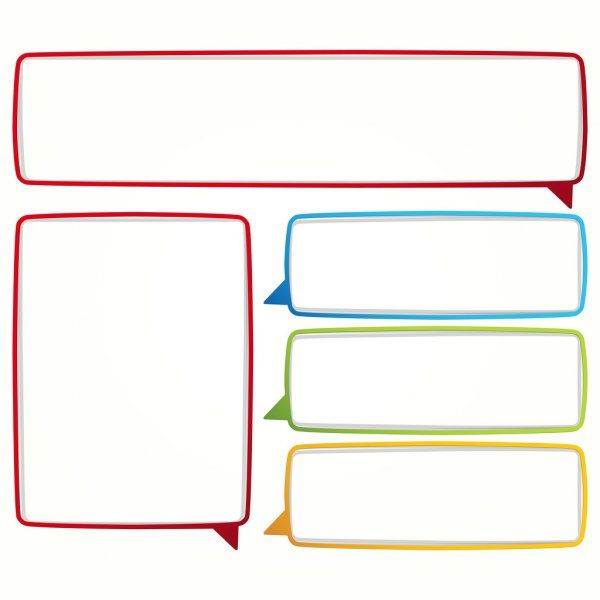 Đề tài: Suy nghĩ, cảm nhận về quê hương
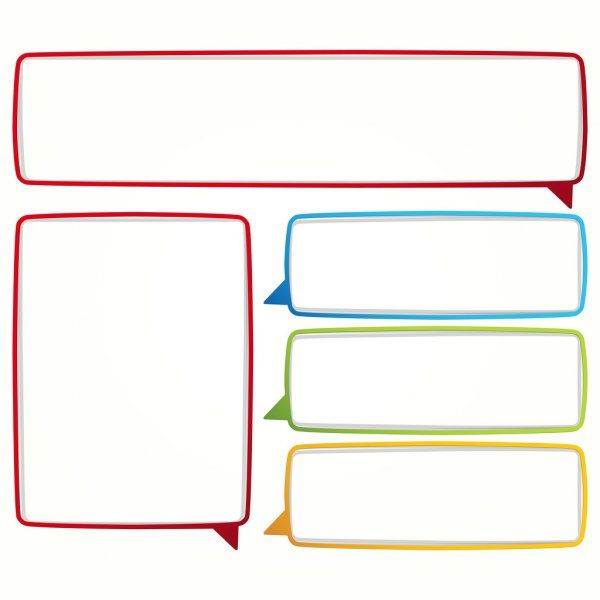 Quê hương trong tôi là …
Viết vào giấy note của bản thân
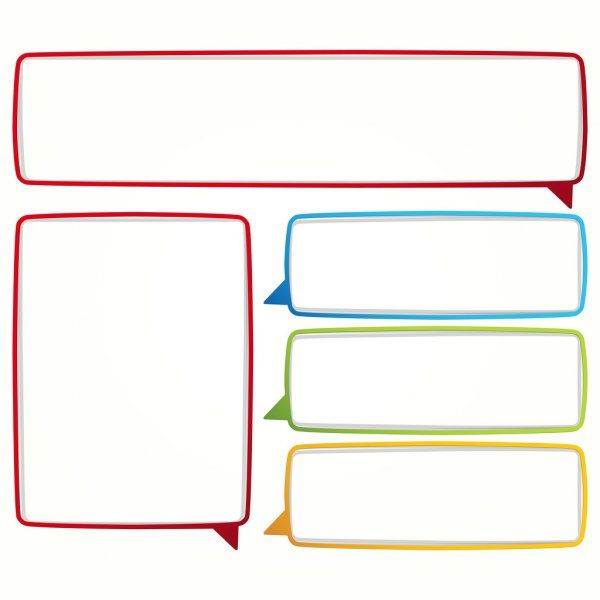 Dán lên trái tim ở bảng để chia sẻ với lớp
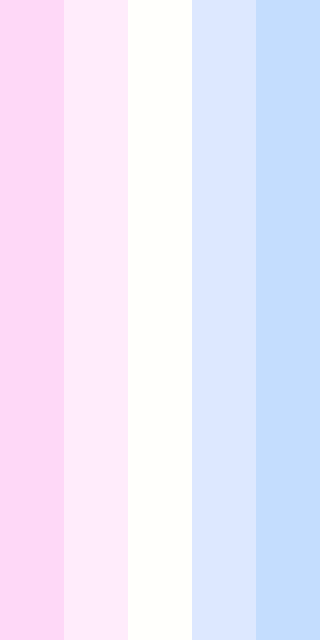 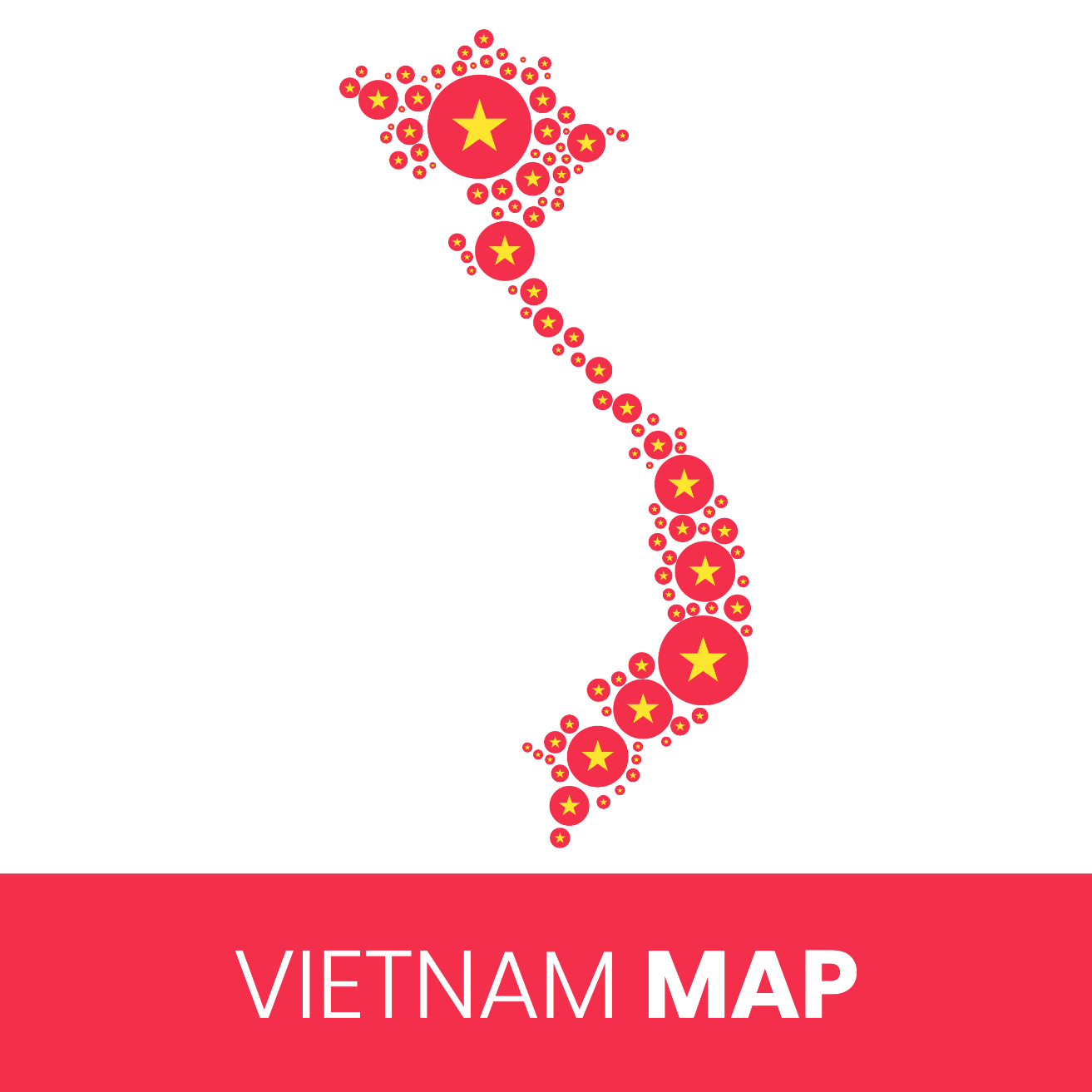 Trình bày suy nghĩ về tình cảm của con  người với quê hương
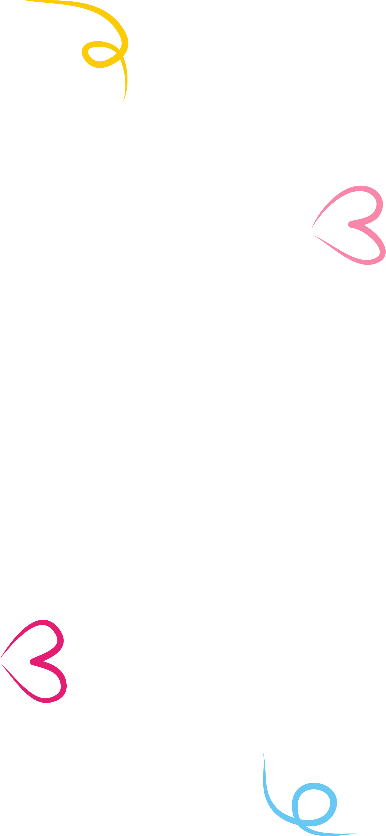 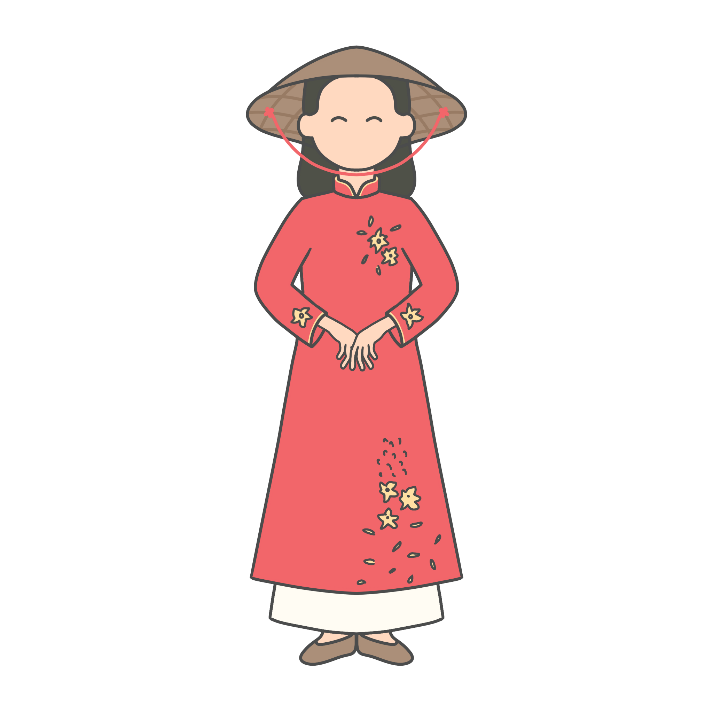 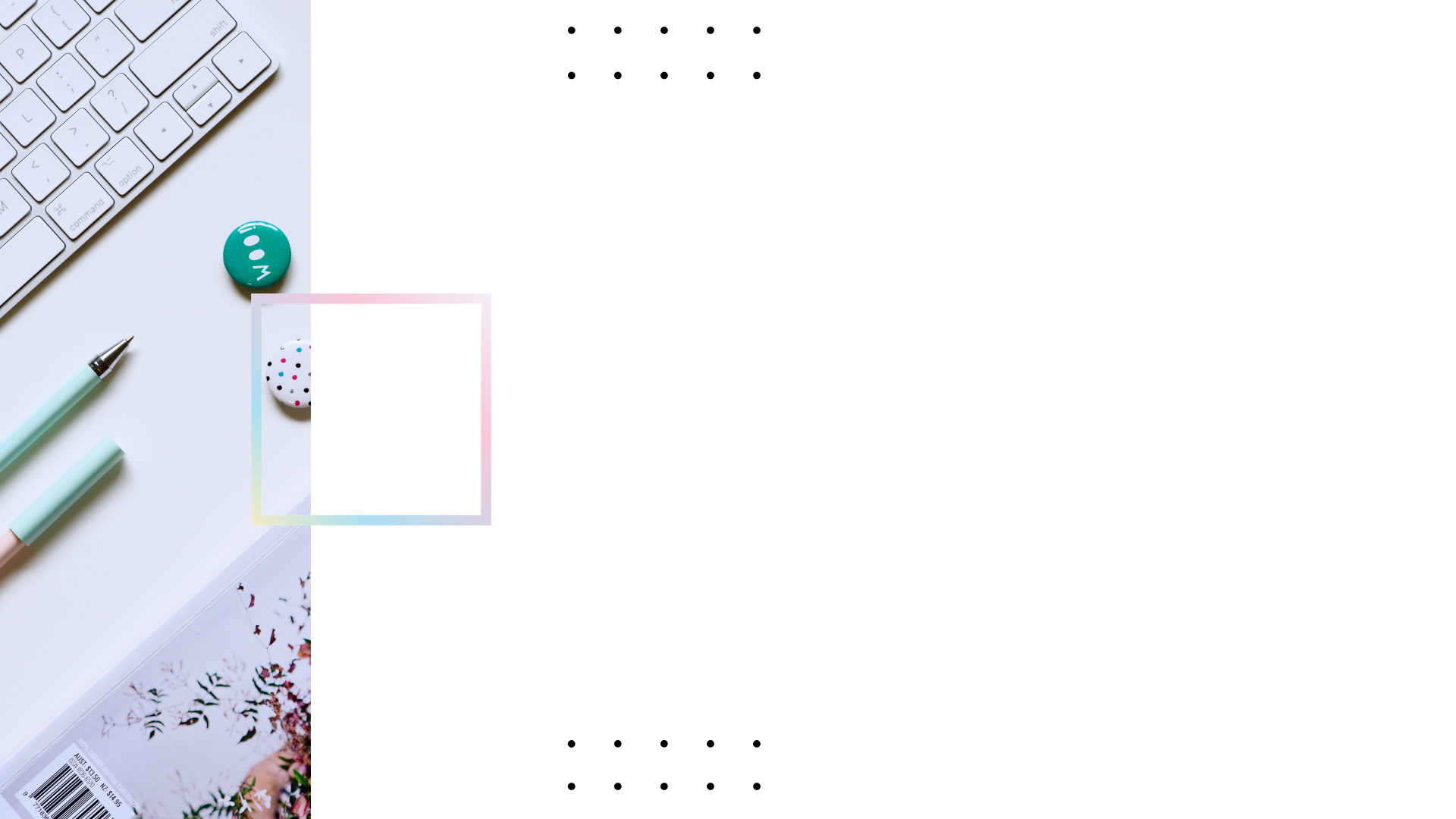 I.   Trước khi nói
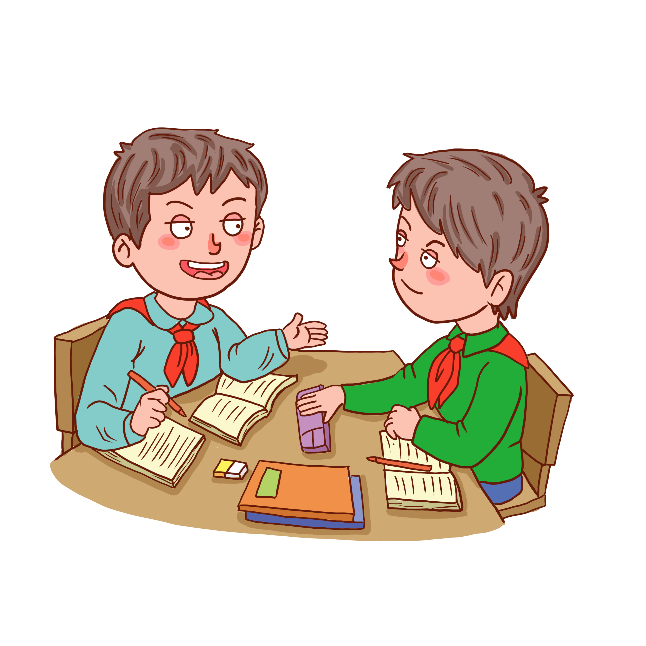 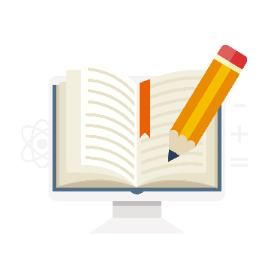 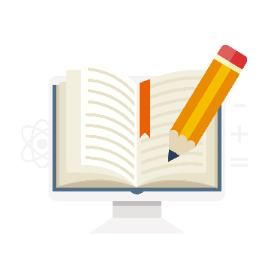 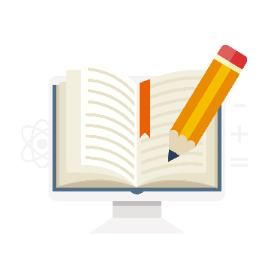 Thảo luận nhóm cặp
Hoàn thiện sơ đồ Graph
Đọc sách giáo khoa
[Speaker Notes: HẠNH NGUYỄN: 0975152531]
TRÌNH BÀY SUY NGHĨ VỀ TÌNH CẢM CỦA CON NGƯỜI VỚI QUÊ HƯƠNG
Chuẩn bị nói và tập luyện
Người nghe
Mục đích nói
...........................................
...........................................
...........................................
...........................................
...........................................
...........................................
...........................................
...................
...................
...................
...................
...................
...................
...................
...................
...................
...................
...................
...................
...................
...................
[Speaker Notes: HẠNH NGUYỄN: 0975152531]
TRÌNH BÀY SUY NGHĨ VỀ TÌNH CẢM CỦA CON NGƯỜI VỚI QUÊ HƯƠNG
Chuẩn bị nói và tập luyện
Người nghe
Mục đích nói
- Chuẩn bị: 
+ Viết ra giấy những ý chính của bài nói (Viết câu khái quát và mở rộng ý bằng dẫn chứng)
+ Chuẩn bị các phương tiện minh họa cho bài nói
- Tập luyện: Tập luyện nhiều lần 1 mình hoặc với bạn / nhóm
Chia sẻ với người nghe suy nghĩ và tình cảm của con người với quê hương
Thầy cô, bạn bè, người thân và những ai quan tâm đến vấn đề
[Speaker Notes: HẠNH NGUYỄN: 0975152531]
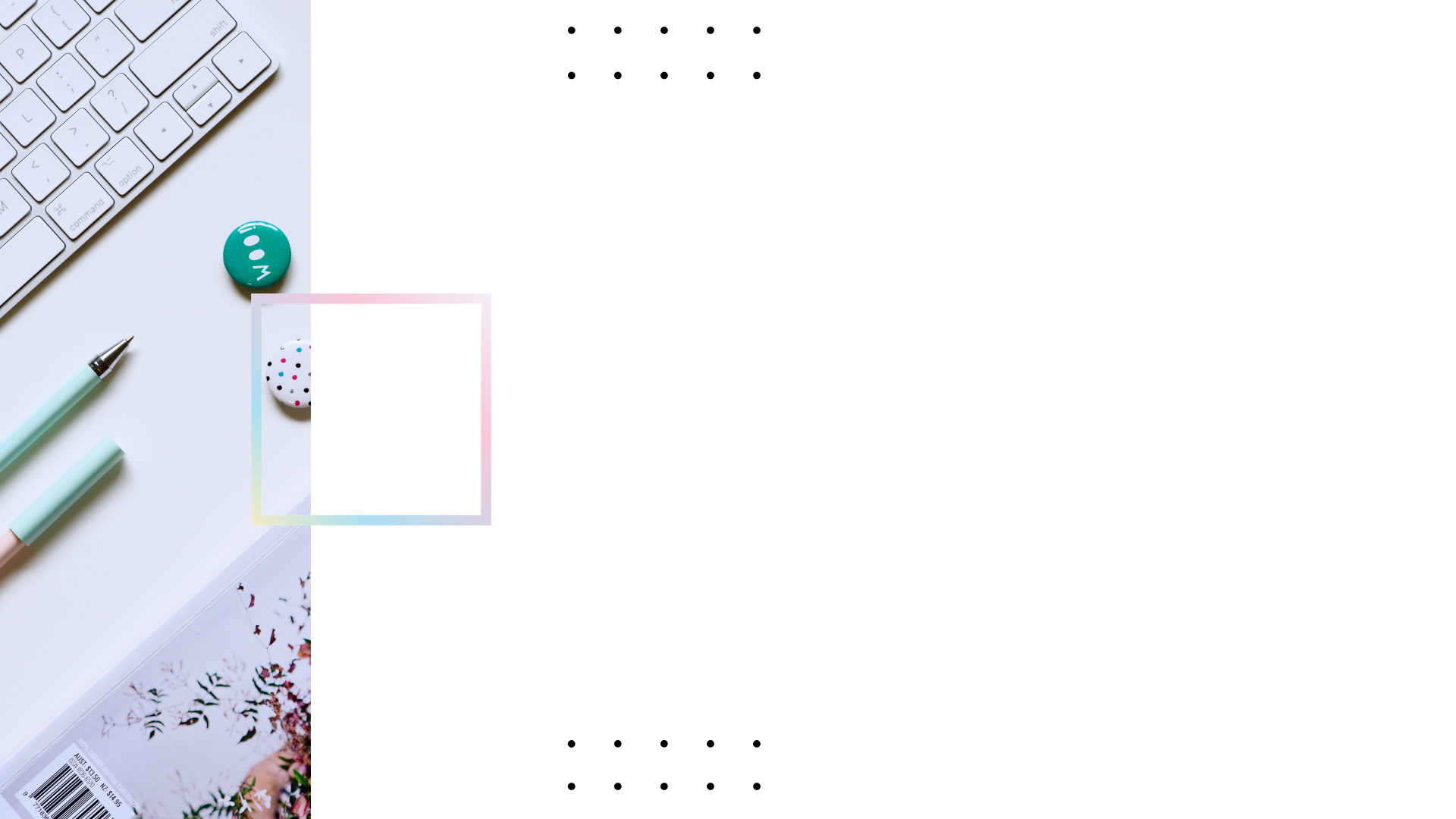 II.  Trình bày bài nói
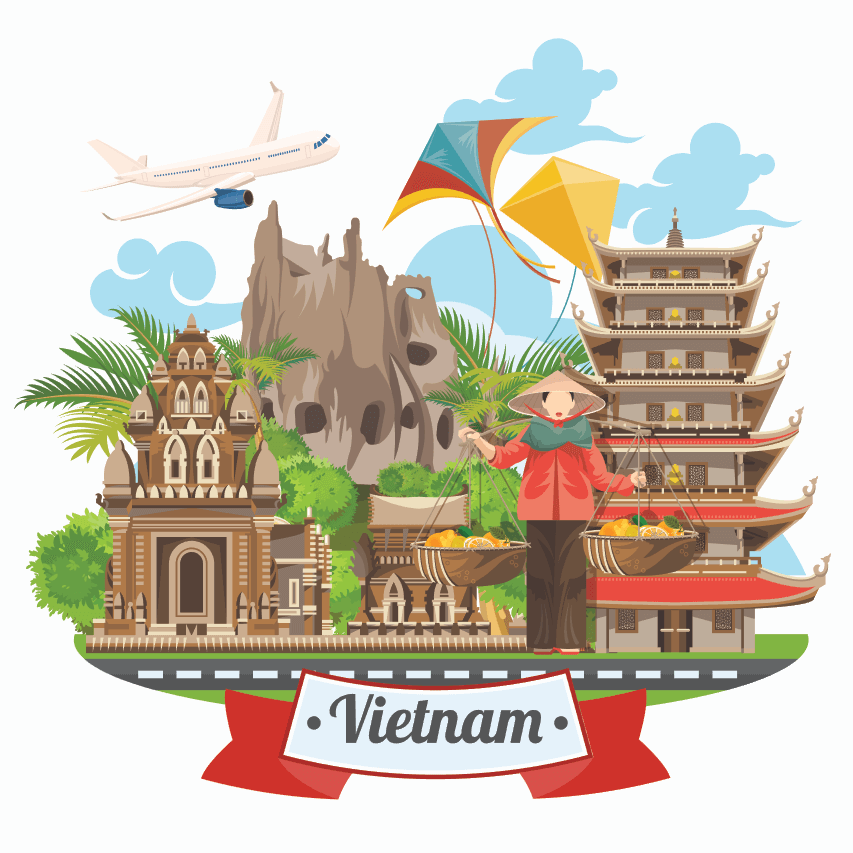 Hãy chia sẻ cho các bạn những suy nghĩ về tình cảm của em với quê hương của mình nhé!
Các bước nói  nghe
Tìm ý và lập dàn ý
Chuẩn bị
Nói và nghe
Kiểm tra và chỉnh sửa
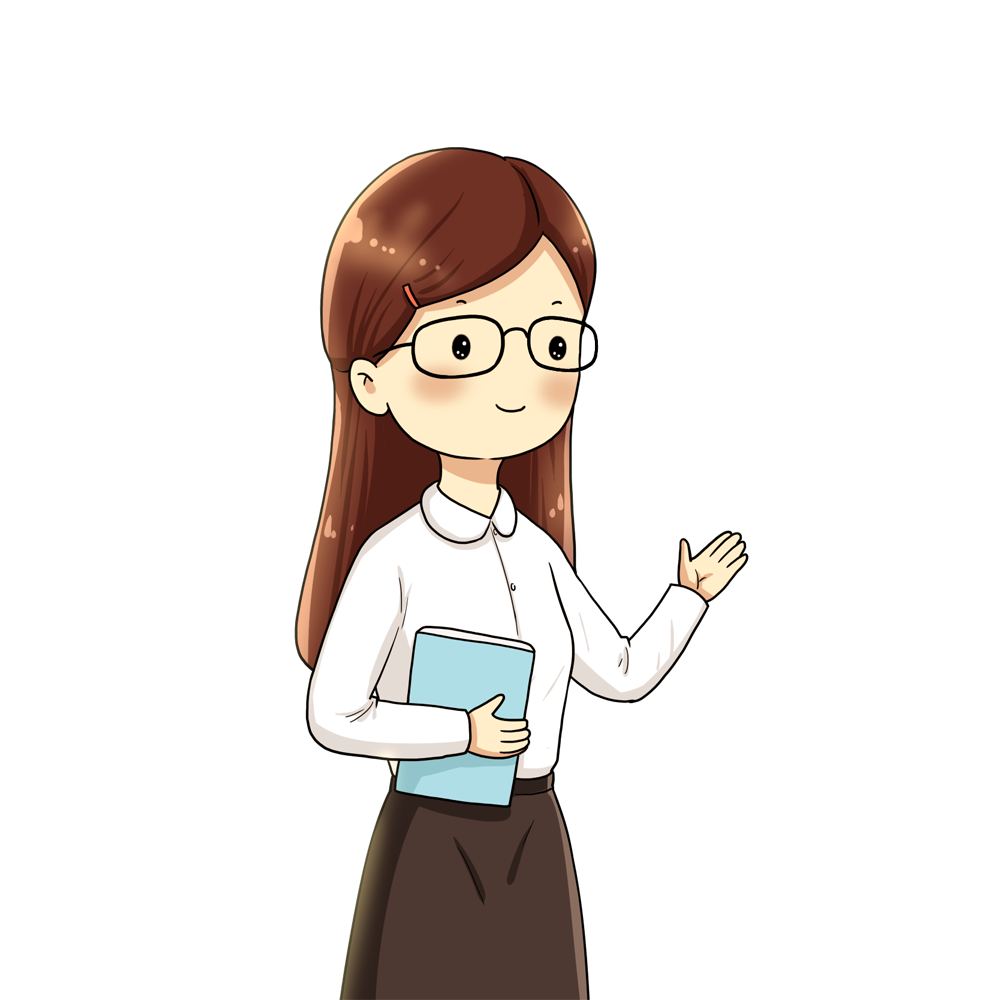 Cùng tham khảo lại 1 lần nữa dàn ý mẫu của cô cho từ hôm trước nhé!
Dàn bài nói (mẫu)
Mở đầu:
- Chào hỏi, giới thiệu tên tuổi
- Có thể đọc1 câu thơ/ câu nói / hát 1 câu hát về quê hương mà em thích
- Khái quát suy nghĩ của em về tình cảm quê hương đất nước bằng 1 câu ngắn gọn, súc tích
2. Nội dung chính:
- Quê tên gì? Nằm ở đâu? Đặc điểm toàn cảnh quê em (rộng, hẹp, bình yên ...) như thế nào? 
- Quê có những cảnh đẹp gì nổi bật? Dẫn chứng bằng 1 vài cảnh cụ thể (qua không gian, thời gian, màu sắc, hương vị)
- Có sản vật gì đặc sắc.
- Sinh hoạt của con người quê em
3. Kết thúc: Cảm nghĩ của em đối với quê hương, trách nhiệm của bản thân em với quê hương.
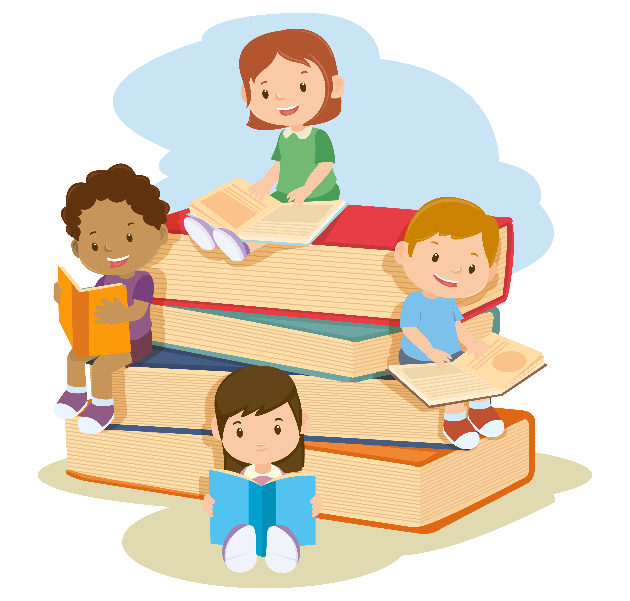 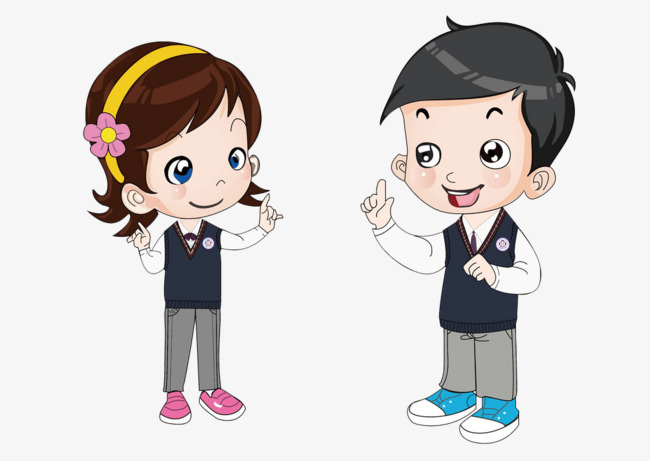 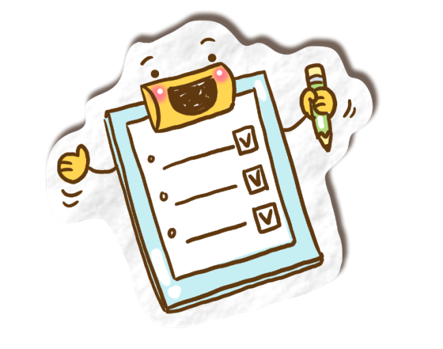 Đọc nhẩm lại dàn ý đã chuẩn bị
Chấm chéo theo bảng tiêu chí
Luyện nói với bạn cùng bàn
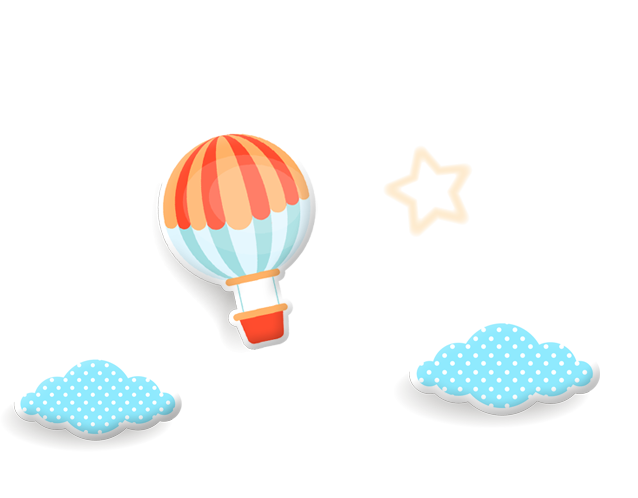 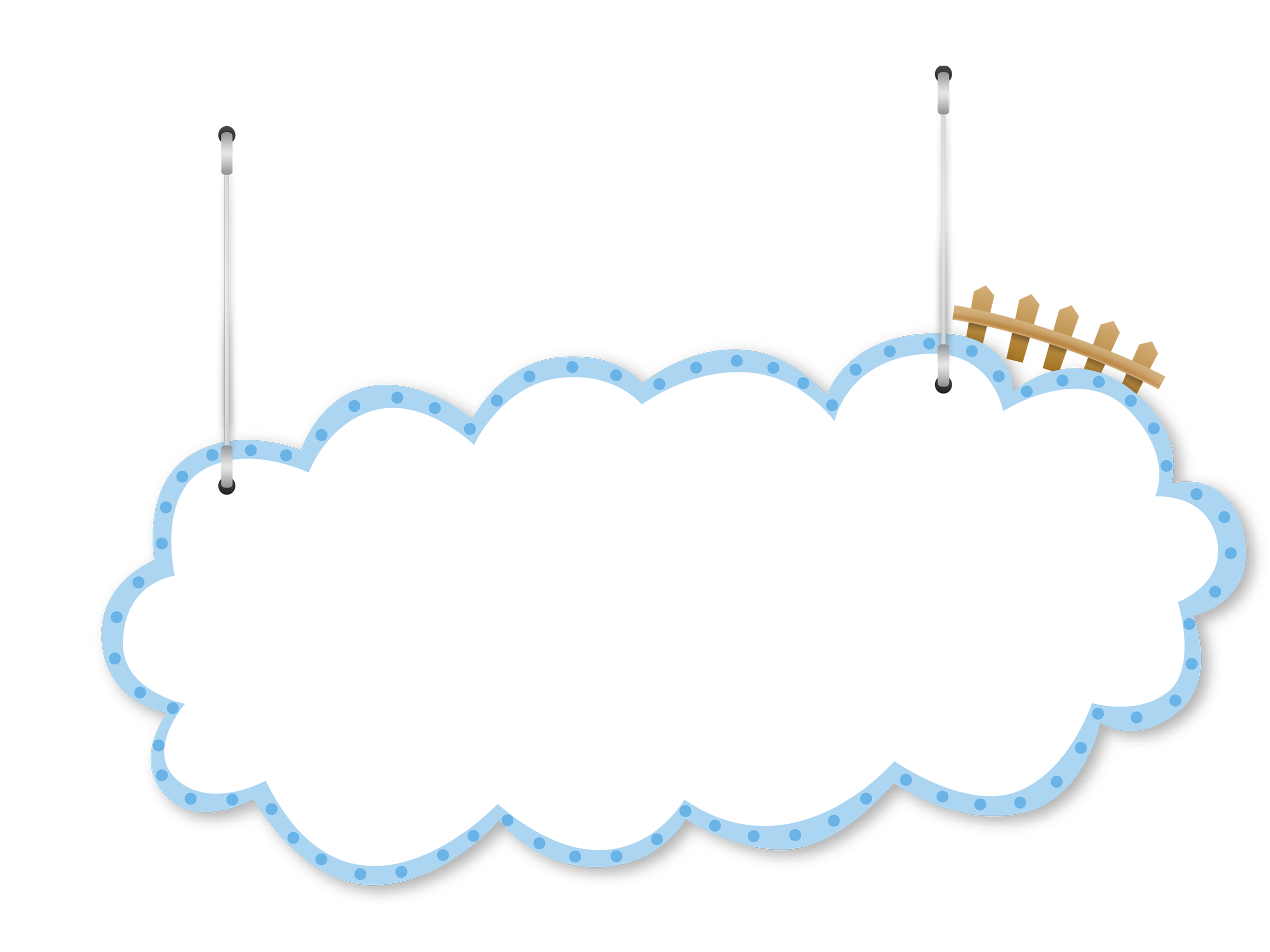 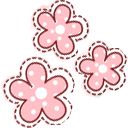 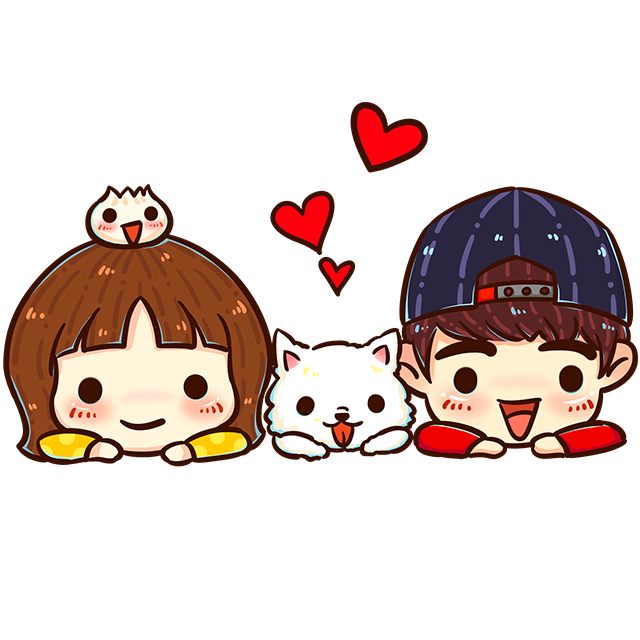 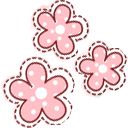 SHOW AND TELL
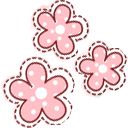 汇报人：千库网      汇报时间：201X年XX月
Người nghe: Chú ý theo dõi và nhận xét bài bạn theo kĩ thuật 3-2-1: 3 khen – 2 góp ý – 1 thắc mắc (Có thể dựa vào bảng tiêu chí)
Người nói: Cầm đồ vật / tranh ảnh / mở bài hát/ video liên quan đến phần nói của mình và nói trước lớp
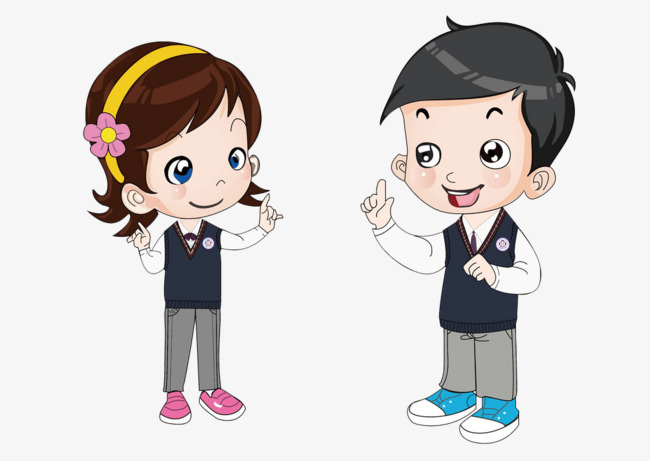 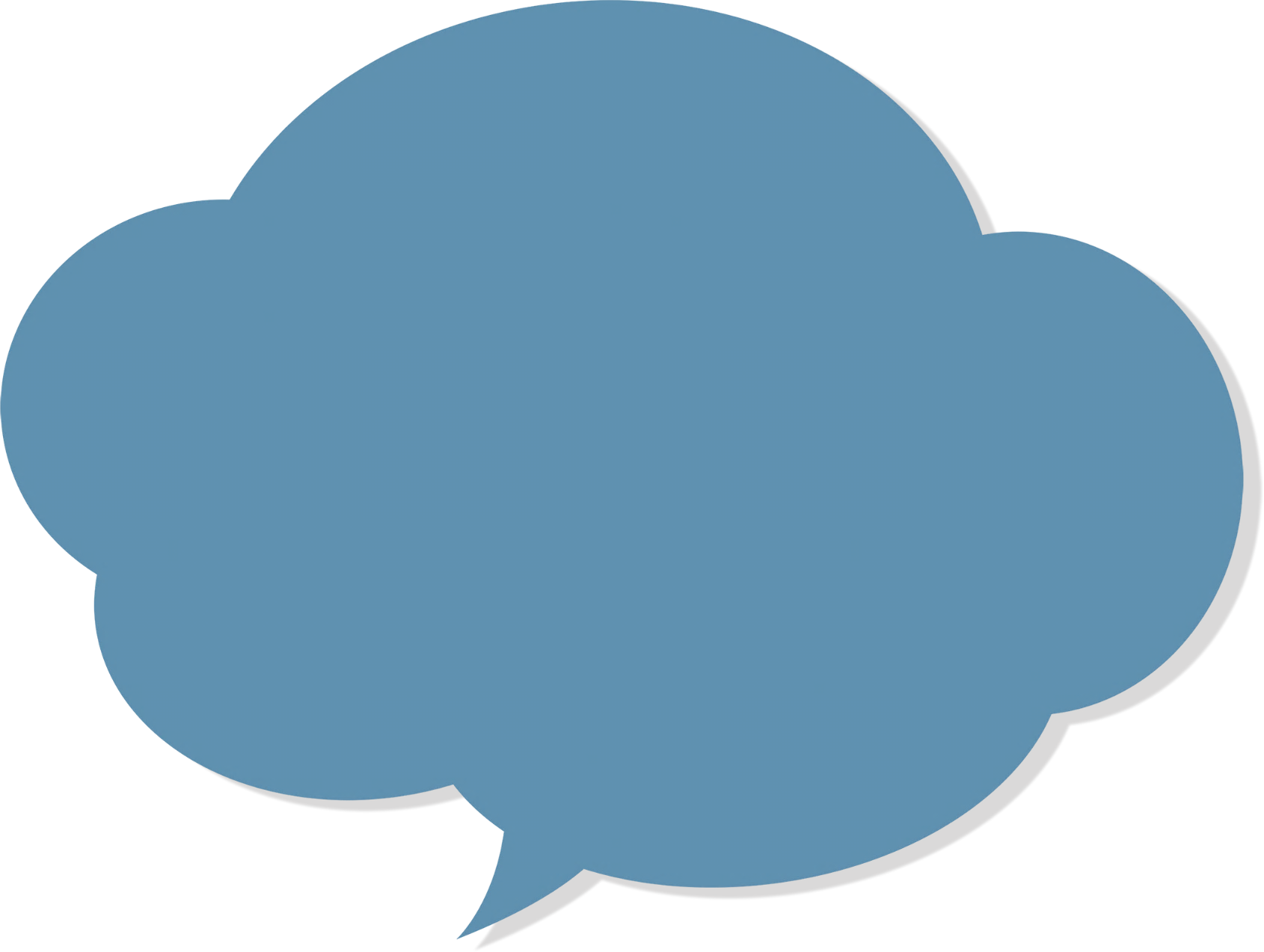 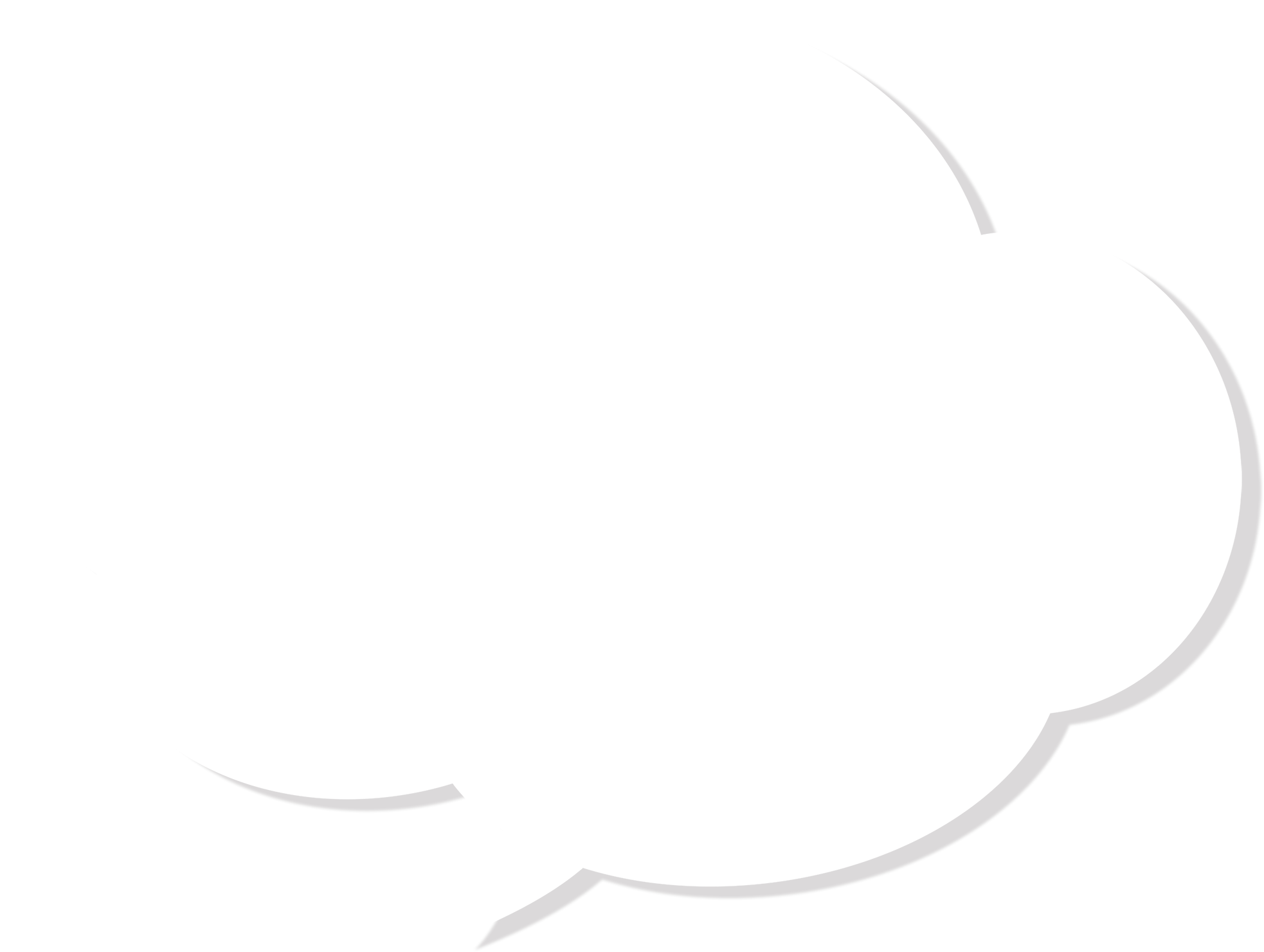 BTVN: Dựa vào phần nhận xét của GV và các bạn, tự quay lại video trình bày  suy nghĩ về tình cảm của con người với quê hương và up lên Padlet
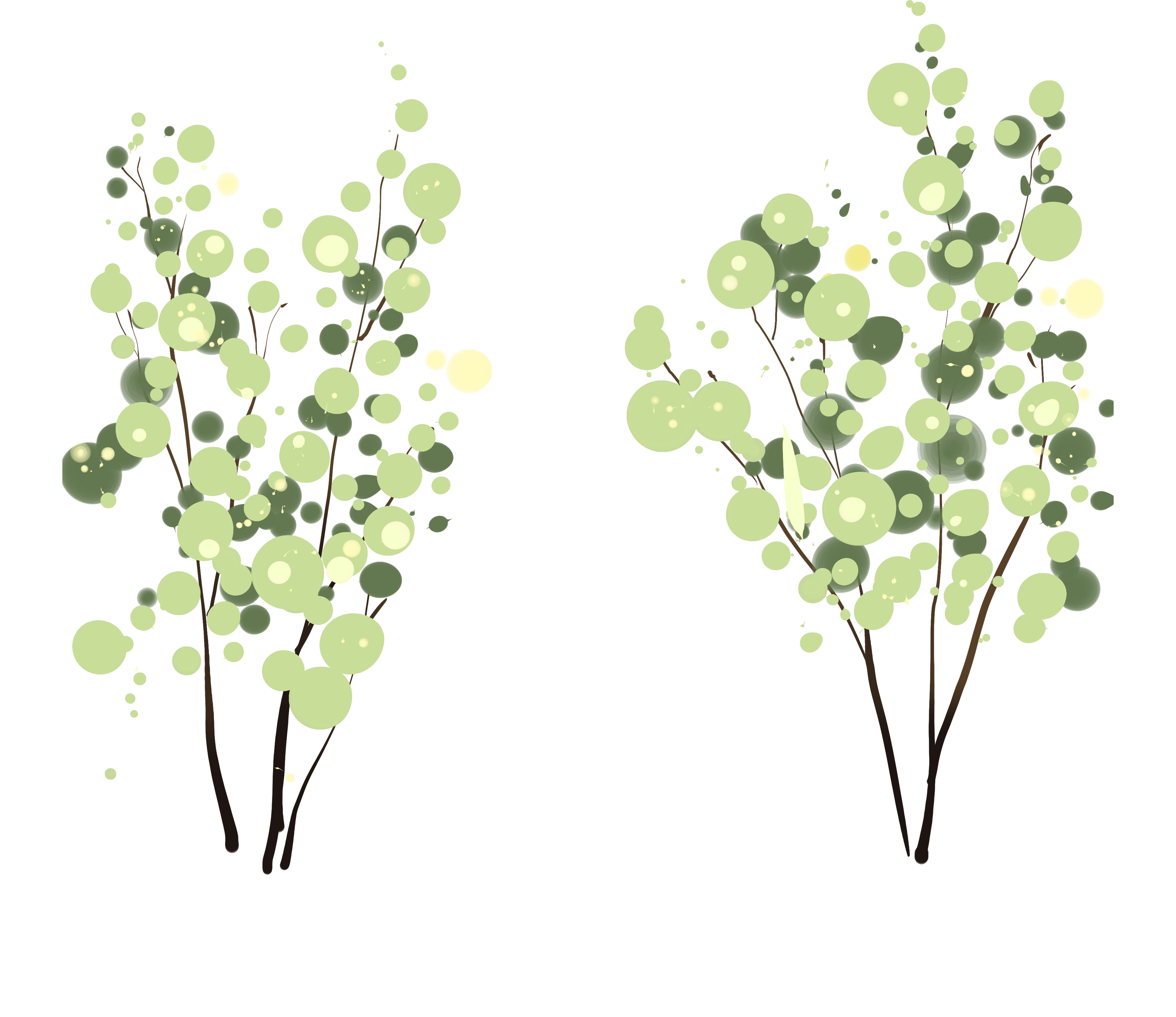 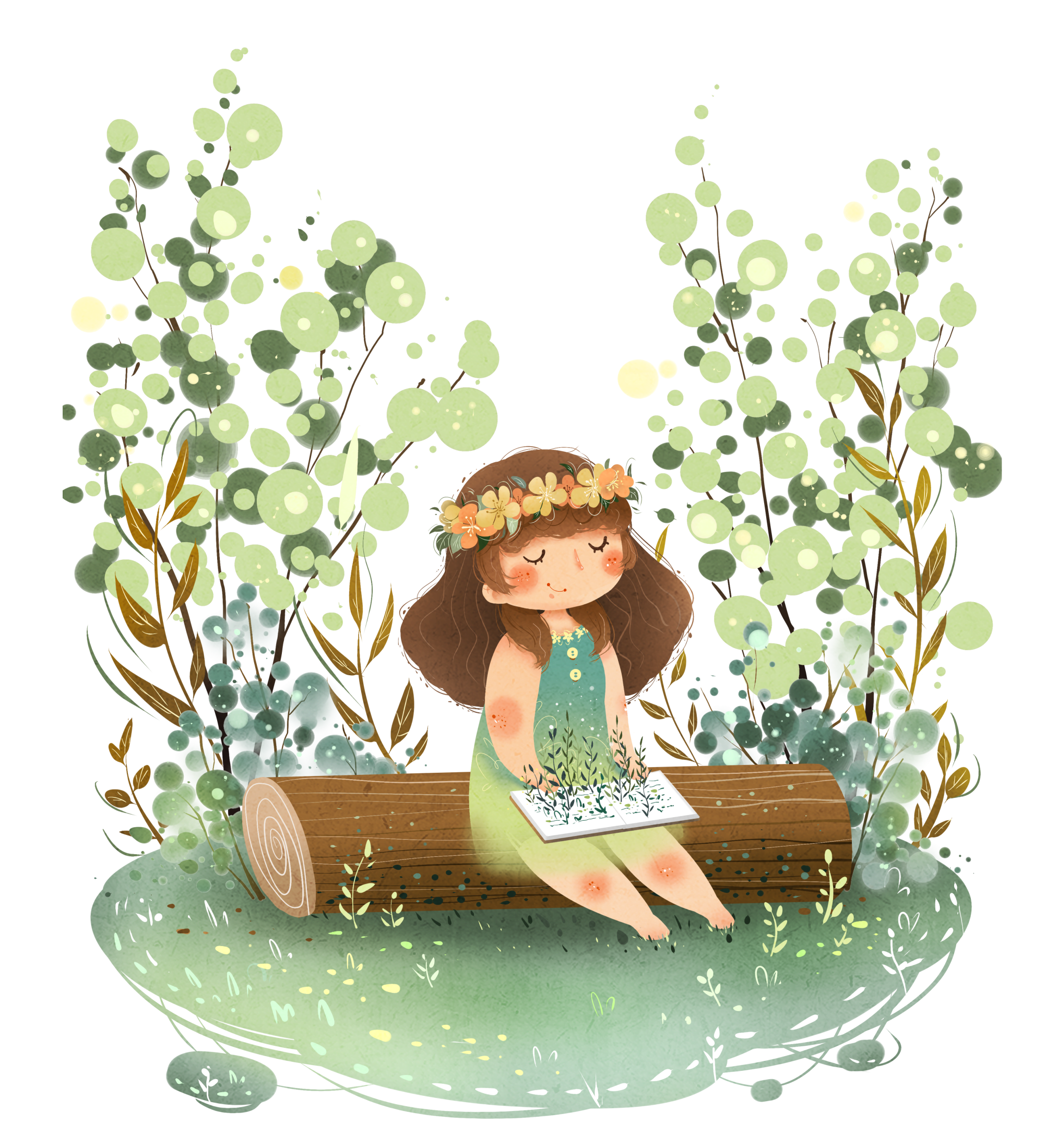 HaPu
Chúc các em học tốt!
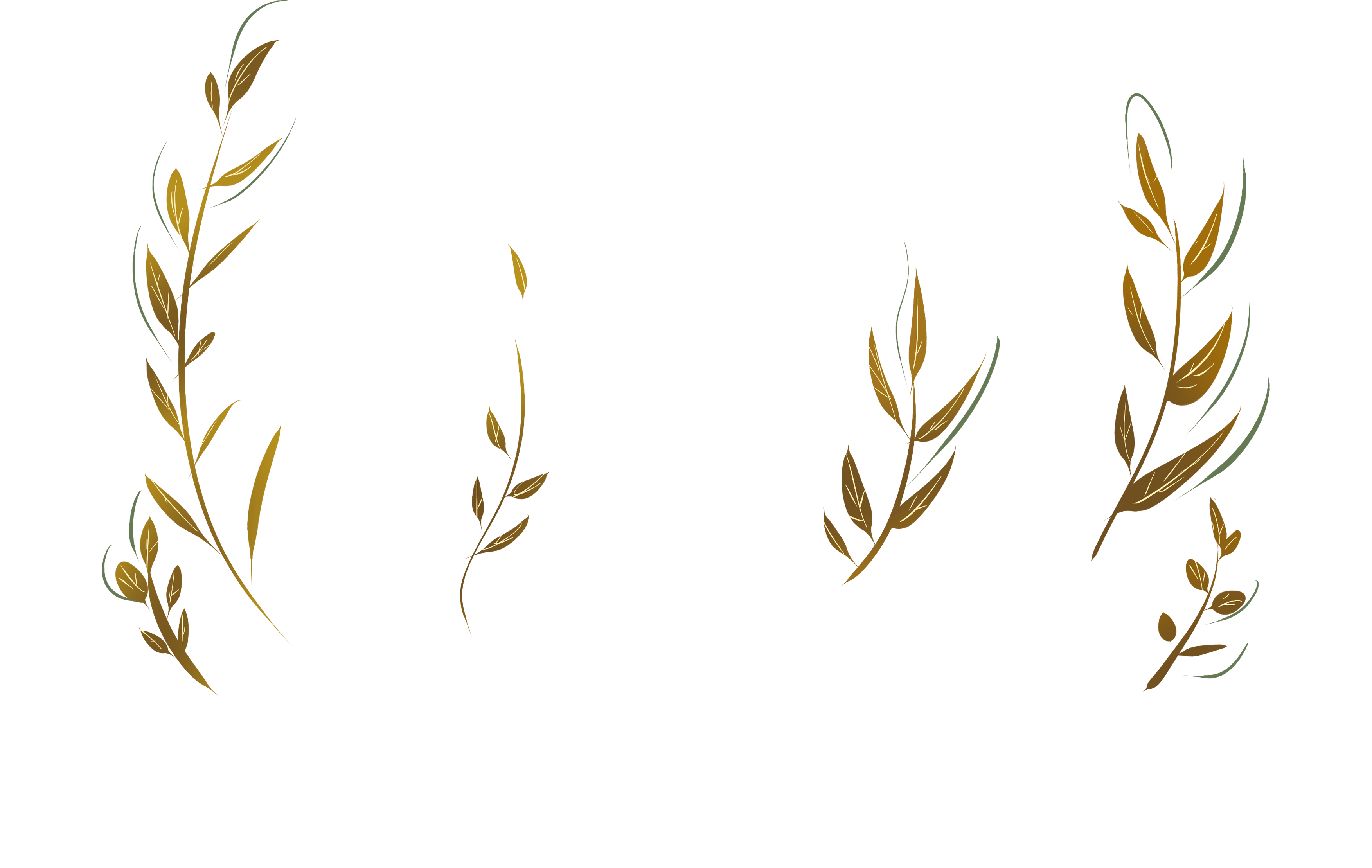 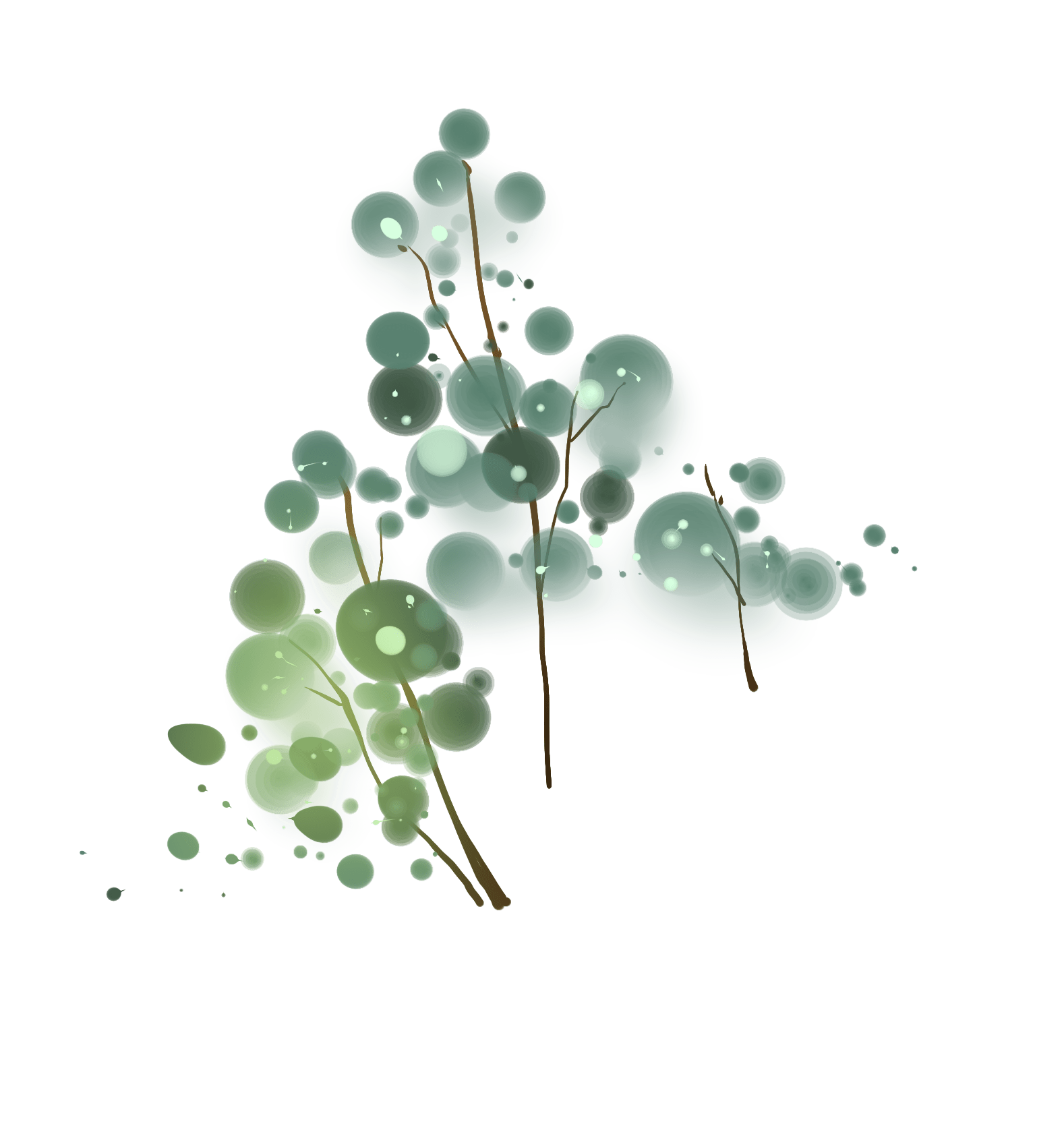